Test sur les tables de multiplication
Attention : vous avez droit à 8 secondes par calcul
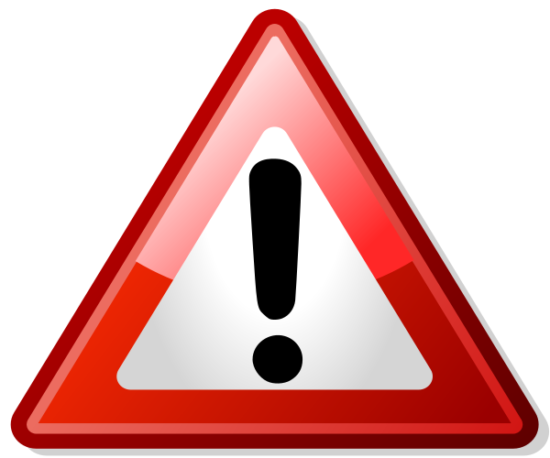 CALCUL 1
6  2
CALCUL 2
7  5
CALCUL 3
8  3
CALCUL 4
9  4
CALCUL 5
6  6
CALCUL 6
7  3
CALCUL 7
8  5
CALCUL 8
9  6
CALCUL 9
6  8
CALCUL 10
7  2
CALCUL 11
8  7
CALCUL 12
9  8
CALCUL 13
6  4
CALCUL 14
6  9
CALCUL 15
7  4
CALCUL 16
8  8
CALCUL 17
9  2
CALCUL 18
6  7
CALCUL 19
7  9
CALCUL 20
8  4
CALCUL 21
9  9
CALCUL 22
6  3
CALCUL 23
7  8
CALCUL 24
8  2
CALCUL 25
9  7
CALCUL 26
6  5
CALCUL 27
7  7
CALCUL 28
8  9
CALCUL 29
9  3
CALCUL 30
7  6
FIN DU TEST